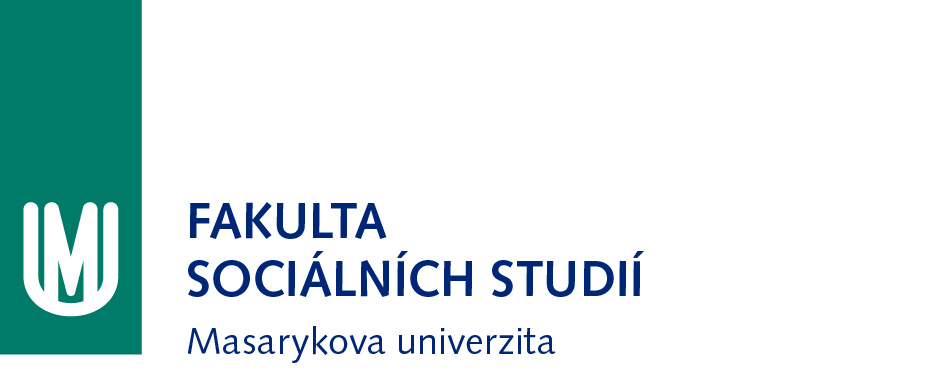 Proč si s pacientem (ne)rozumíme




Tomáš Doseděl
dotomas@mail.muni.cz
www.fss.muni.cz
Proč lidé jednají zrovna takto?
https://www.youtube.com/watch?v=0Ab1TytgTsc
Proč lidé jednají zrovna takto?
Primární socializace
	probíhá v rodině v prvních letech života
	základní normy chování, hodnoty

Sekundární socializace
	probíhá ve společnosti (škola, práce)
	vliv okolí, spolužáků, televize…
Co si odnášíme z rodiny?
povlečení, hrnce, buchty v ranci, peníze
Co si odnášíme z rodiny?
Kapitál (Pierre Bourdieu)
	ekonomický: peníze a majetek
Co si odnášíme z rodiny?
Kapitál (Pierre Bourdieu)
	ekonomický: peníze a majetek
	sociální: vazby a kontakty

	Každej je něčí známej!
	https://youtu.be/CMpzQeFKrYc
Co si odnášíme z rodiny?
Kapitál (Pierre Bourdieu)
	ekonomický: peníze a majetek
	sociální: vazby a kontakty
	kulturní: vzdělání v širším smyslu
Sociální pole
Je strukturované podle jednotlivých kapitálů
Lidé tvoří shluky (distinktivní řezy)
Sociální pole
Je strukturované podle jednotlivých kapitálů
Lidé tvoří shluky (distinktivní řezy)
Lidé s podobným kapitálem se podobně chovají – mají stejný habitus
Habitus
Vrozené dispozice vkusu
	co je pro nás zajímavé
	co nás baví
	co nás přitahuje
	čemu rozumíme
	co považujeme za důležité
	jak jsme schopni komunikovat
Habitus
Lidé s určitým habitem (nízký kulturní kapitál) oceňují jen funkci
Habitus
Lidé s určitým habitem (nízký kulturní kapitál) oceňují jen funkci
Jídlo je zdroj energie, nikoliv kulinářský zážitek
Habitus
Lidé s určitým habitem (nízký kulturní kapitál) oceňují jen funkci
Jídlo je zdroj energie, nikoliv kulinářský zážitek
Medicína je nástroj, který mi rychle pomůže (opravit) tělo
Habitus
Lidé s určitým habitem (nízký kulturní kapitál) oceňují jen funkci
Jídlo je zdroj energie, nikoliv kulinářský zážitek
Medicína je nástroj, který mi rychle pomůže (opravit) tělo
Škola je nástroj, který má moje děti vzdělat
Habitus
Vrozené dispozice vkusu
Mezigenerační reprodukce
Habitus
Vrozené dispozice vkusu
Mezigenerační reprodukce
	Učitelé mají vysoký kulturní kapitál
	Děti z rodin, kde je vysoký kulturní kapitál, s nimi umí lépe komunikovat
	Školství oceňuje rodinné pozadí a tváří se, že oceňuje znalosti
Jazykové kódy
Omezený jazykový kód
	malá slovní zásoba
	jednoduché gramatické struktury
	problém s abstraktním myšlením
Jazykové kódy
Omezený jazykový kód
Rozvinutý jazykový kód
	schopnost komunikovat se „vzdělanými“
	(učitelé, státní úředníci, lékaři…)

				Basil Bernstein
Habitus
Vrozené dispozice vkusu
Mezigenerační reprodukce
Transformace kapitálů
	Ekonomický -> Kulturní
	Kulturní -> Ekonomický
Kdo má pravdu?
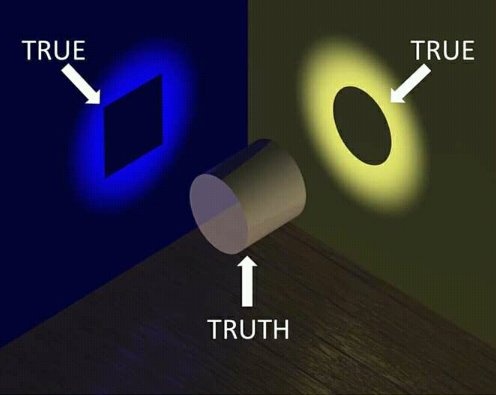 Kdo má pravdu?
Každá věc vypadá z různých pohledů různě
Všechny pohledy jsou správné
Jak se pozná, kde kdo stojí?
Sociálně podmíněná pravda
Karl Mannheim: Ideologie a utopie (zač. 20. století)
Demokratizace a rozšiřování volebního práva poprvé promíchali různé vrstvy obyvatelstva
Zjistilo se, že každá skupina má jiné vnímání, jiné uvažování, jiné cíle
Sociálně podmíněná pravda
Falešné vědomí: způsob vnímání pravdy určitou skupinou obyvatel
Ideologie: falešné vědomí prosazované jako pravda vládnoucí třídou
Sociálně podmíněná pravda
nejlepší porod je uprostřed pšeničného pole
nejlepší porod je bez medikace
nejlepší porod je do vody
nejlepší porod je s dulou
nejlepší porod je v nemocnici
Jak z toho ven?
Můžeme poznat, co je skutečná pravda?
Jak z toho ven?
Sociálně nezakotvená inteligence

Směs lidí z různých sociálních skupin
Díky vzdělání se z těchto skupin odpoutávají
Díky vzdělání schopni nahlédnout různé pohledy a odhalit skutečnou pravdu
Sociologie vědění
existují způsoby myšlení, které nelze 
pochopit, dokud neznáme jejich 
společenský původ
Dotazy a připomínky?
dotomas@mail.muni.cz